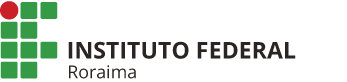 Psicologia IFRR
Andressa Rebouças
Daiane Silva
Larissa Lira
Wilma Moraes
Panorama da Psicologia no IFRR
Reitoria (Saúde e Qualidade de Vida do Servidor)
Campus Boa Vista
Campus Boa Vista Zona Oeste
Campus Avançado Bonfim
Campus Amajari
Campus Novo Paraíso
Visita aos campi do IFRR
Objetivos: 

conhecer a realidade local e o perfil da comunidade acadêmica;
identificar as principais demandas apresentadas;
apresentar uma devolutiva da visita a PROEN;
contribuir na estruturação de um programa de prevenção e promoção à saúde emocional no ambiente acadêmico.

Método:

 realização da visita, entrevista e aplicação de questionário.
Cronograma das visitas
Trabalhos realizados pela psicologia no âmbito do IFRR
Atendimentos e orientação a alunos, familiares e servidores;
Rodas de conversa, palestras com a comunidade acadêmica;
Intervenções psicoeducativas em sala de aula;
Realização de oficinas nos encontros pedagógicos;
Participação nos conselhos de classe;
Palestras para familiares;
Trabalhos realizados pela psicologia no âmbito do IFRR
Apoio ao NAPNE em questões educacionais inclusivas;
Participação em banca de TCC;
Orientação de Projetos de Extensão.
O que pode fazer o psicólogo na escola?
Transpor modelo clínico terapêutico/representação social dominante da atividade profissional.
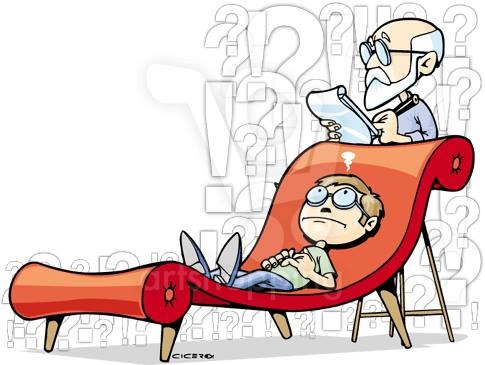 O que pode fazer o psicólogo na escola?
Complexas demandas da educação brasileira e da Rede Federal;

Particularidades das diferentes modalidades e níveis de ensino;

Dimensão psicoeducativa e dimensão psicossocial;
O que pode fazer o psicólogo na escola?
Trabalho integrado em equipe;
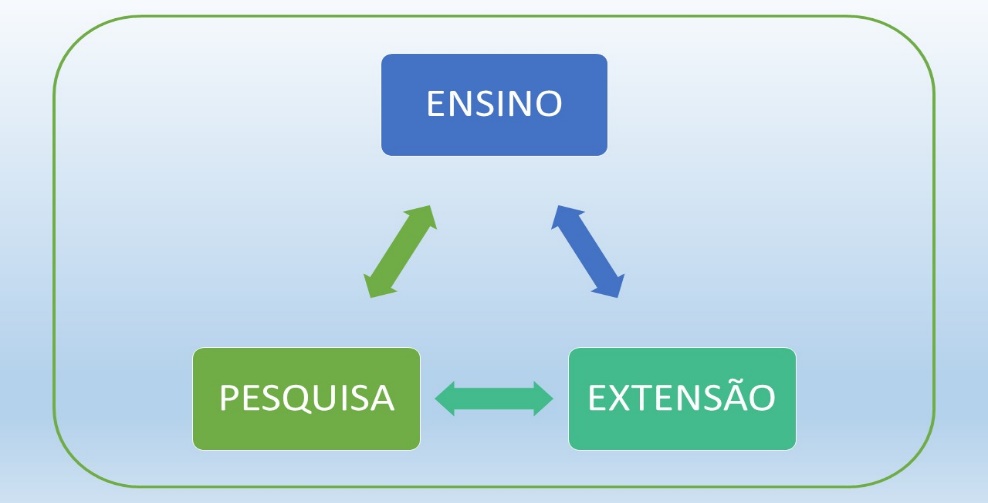 Pontos positivos
Inserção do profissional na Rede federal e na assistência estudantil;

Escola (Campus) como um espaço privilegiado para ações voltadas a prevenção e promoção da saúde e bem - estar.
Dificuldades encontradas
Acionar os profissionais em situação de “emergência”;


Matriz curricular saturada;
Estreitar o diálogo com a equipe multiprofissional;
Estruturar projetos e programas de prevenção e promoção da saúde.
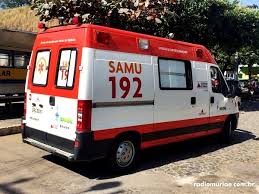 Referências
Código de ética profissional do Psicólogo, Brasília agosto 2005

Conselho Federal de Psicologia Referências técnicas para Atuação de Psicólogas(os) na Educação Básica / Conselho Federal de Psicologia. - Brasília: CFP, 2013.

MARTÍNEZ MITJÁNS, Albertina. O que pode fazer o psicólogo na escola?. Em Aberto, Brasília, v. 23, n. 83, p. 39-56, mar. 2010. Disponível em: <http://www.rbep.inep.gov.br/index.php/emaberto/article/viewFile/1634/1298>. Acesso em: 15 dez. 2010.